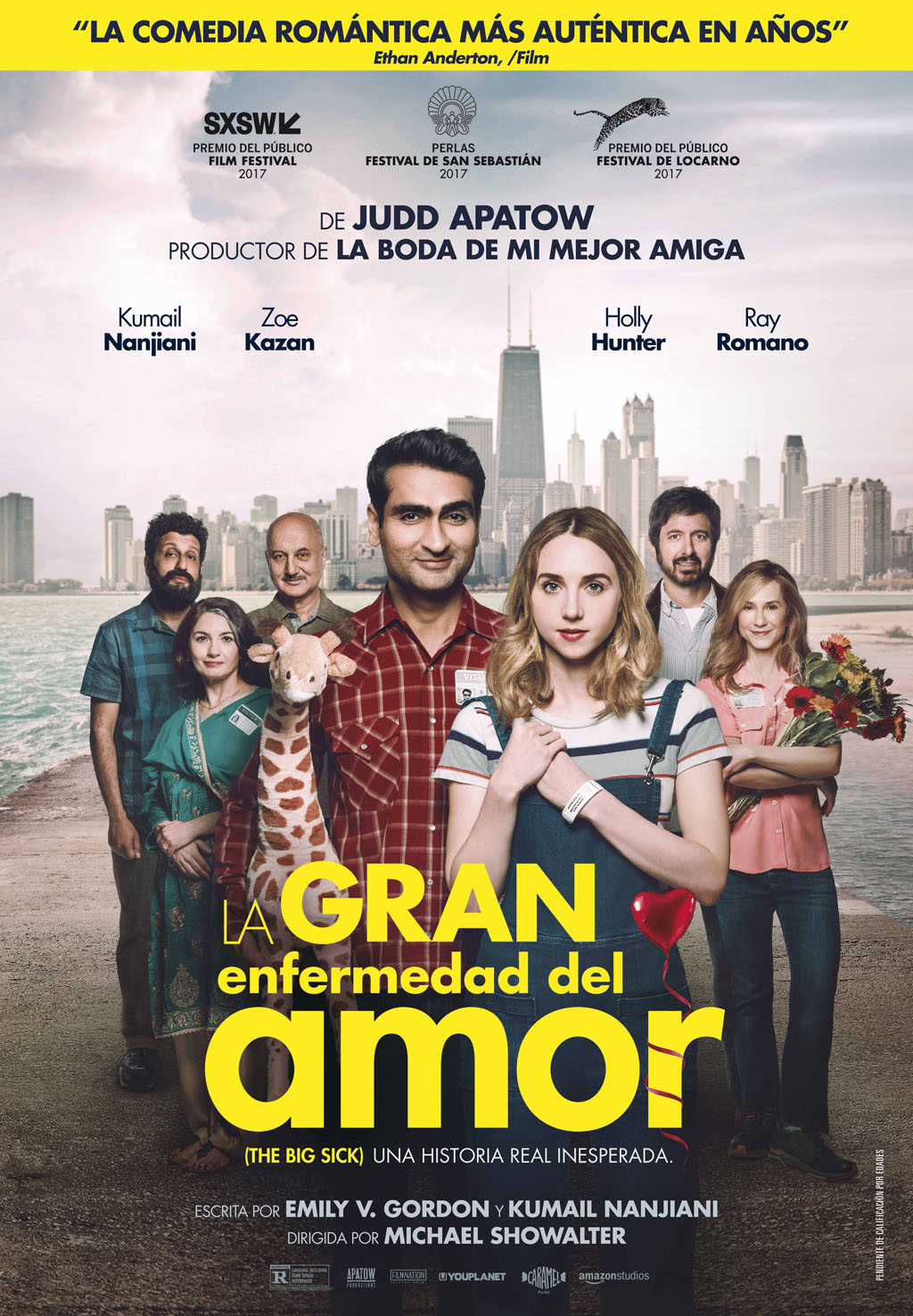 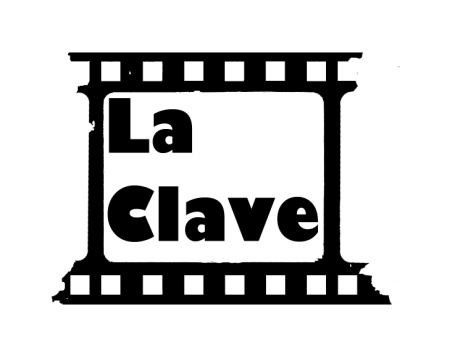 PRESENTA